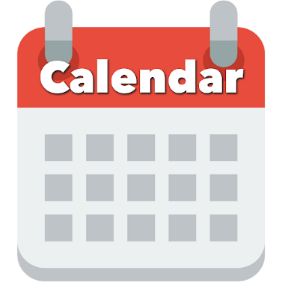 Today:
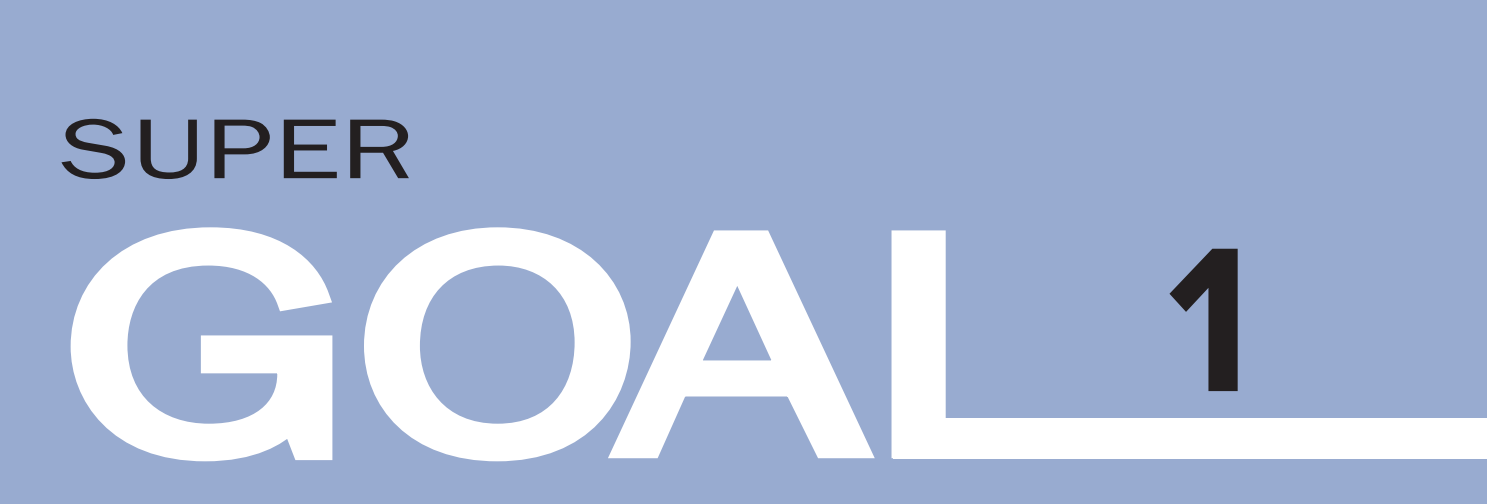 Date:
-      -1445
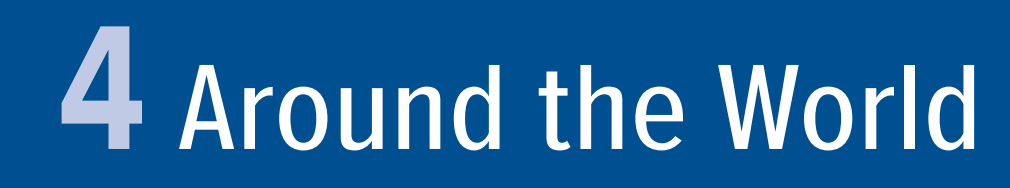 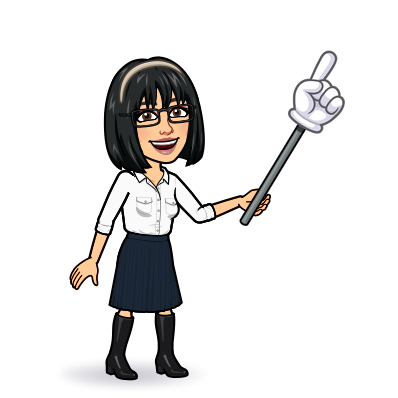 1 Listen & discuss2 pair work
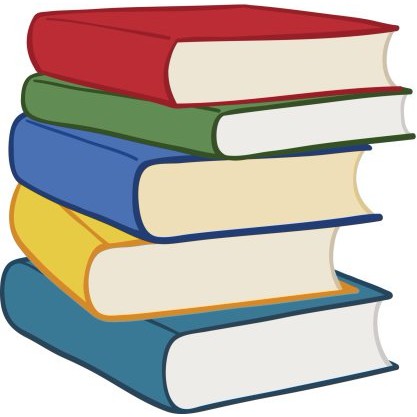 Page 26
By: Dalal Al-Juaid
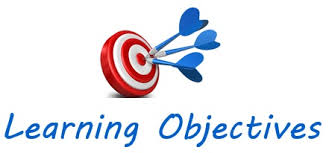 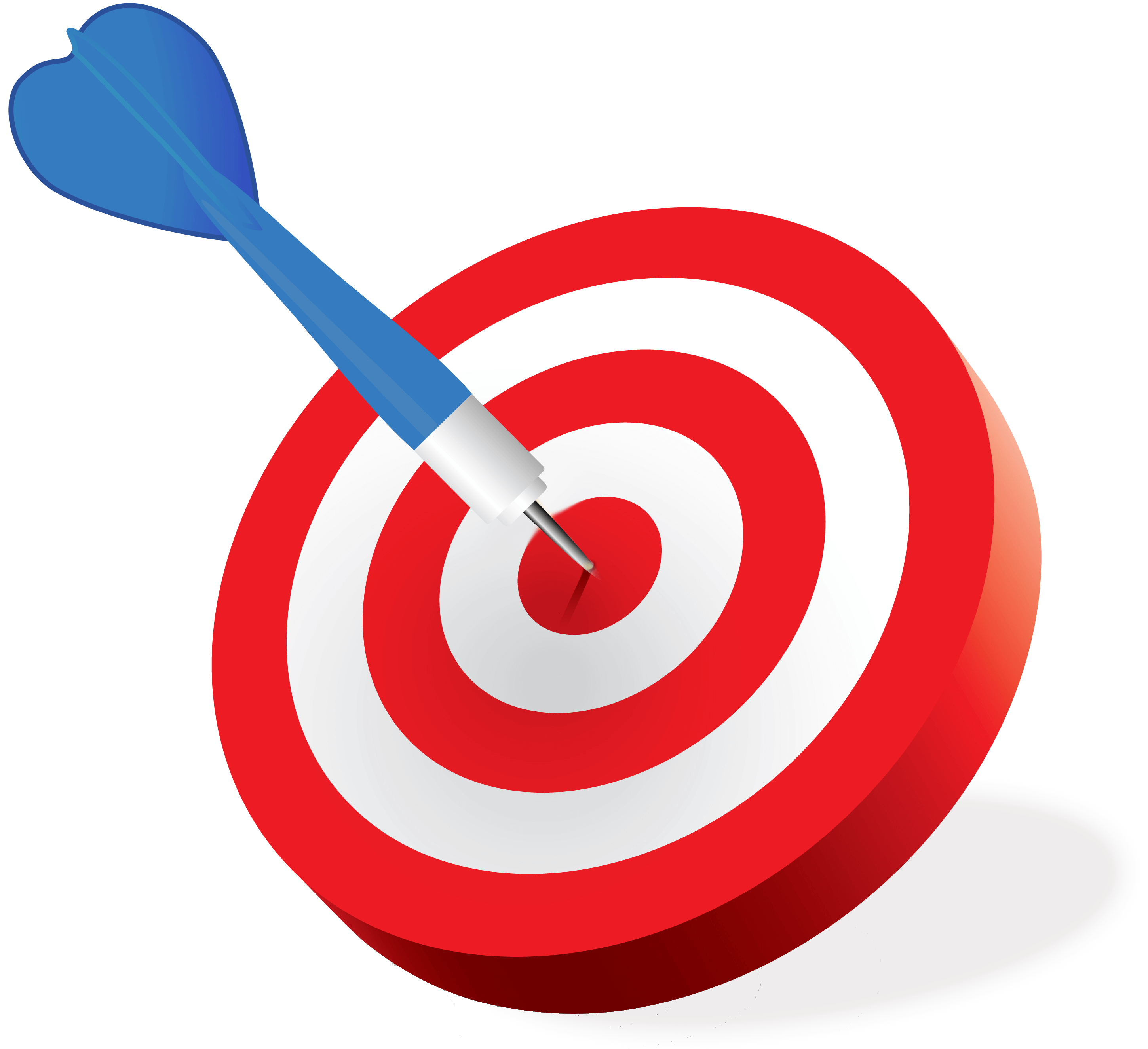 answer questions related to pictures
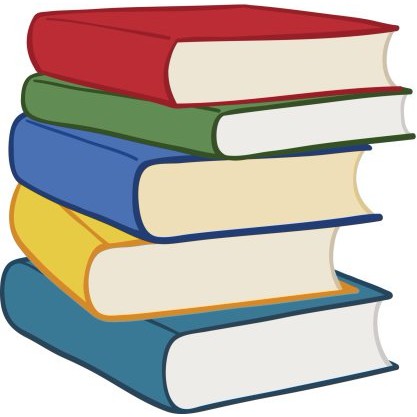 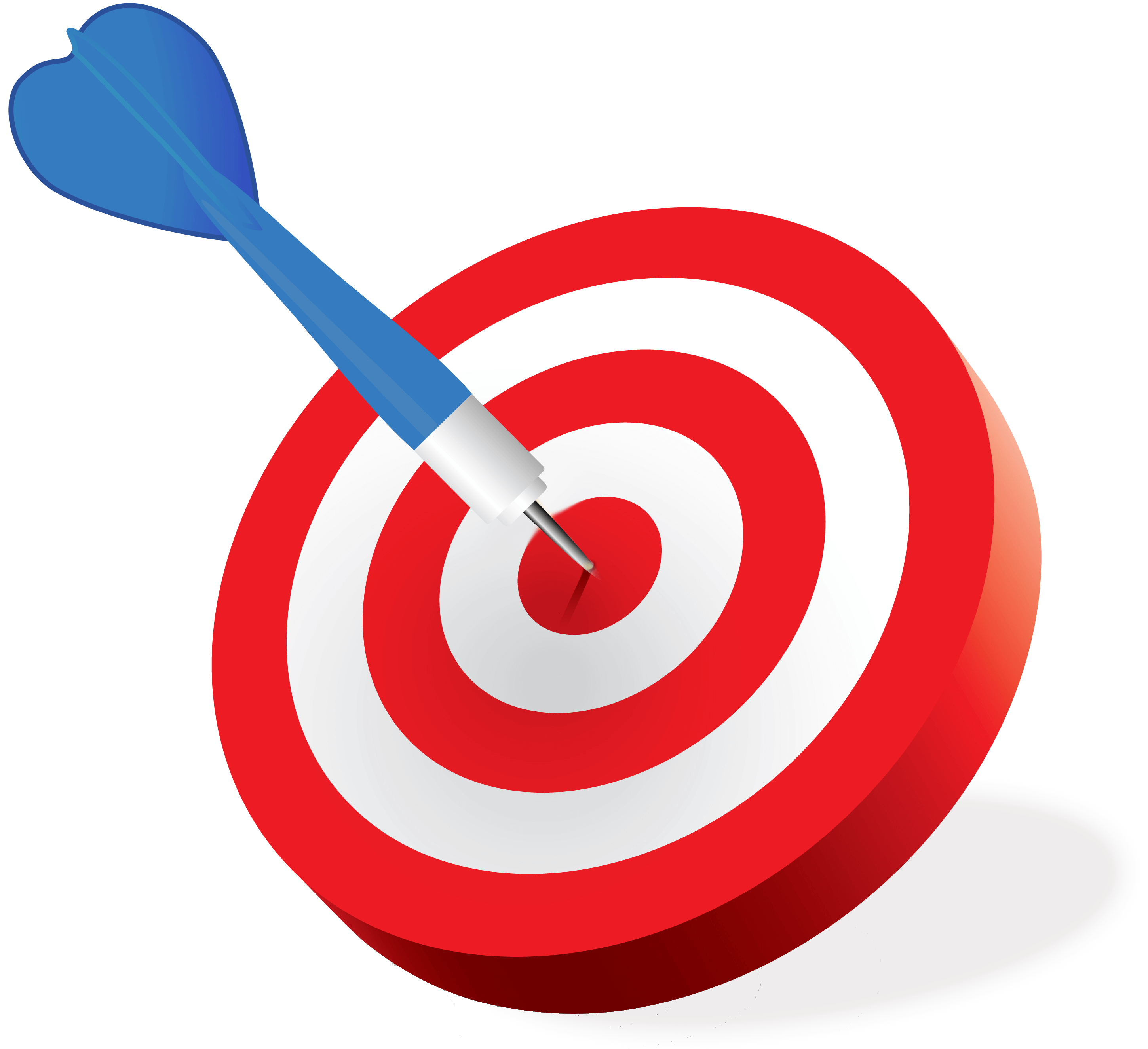 ask questions about countries and nationalities
Warm up
1-Listen
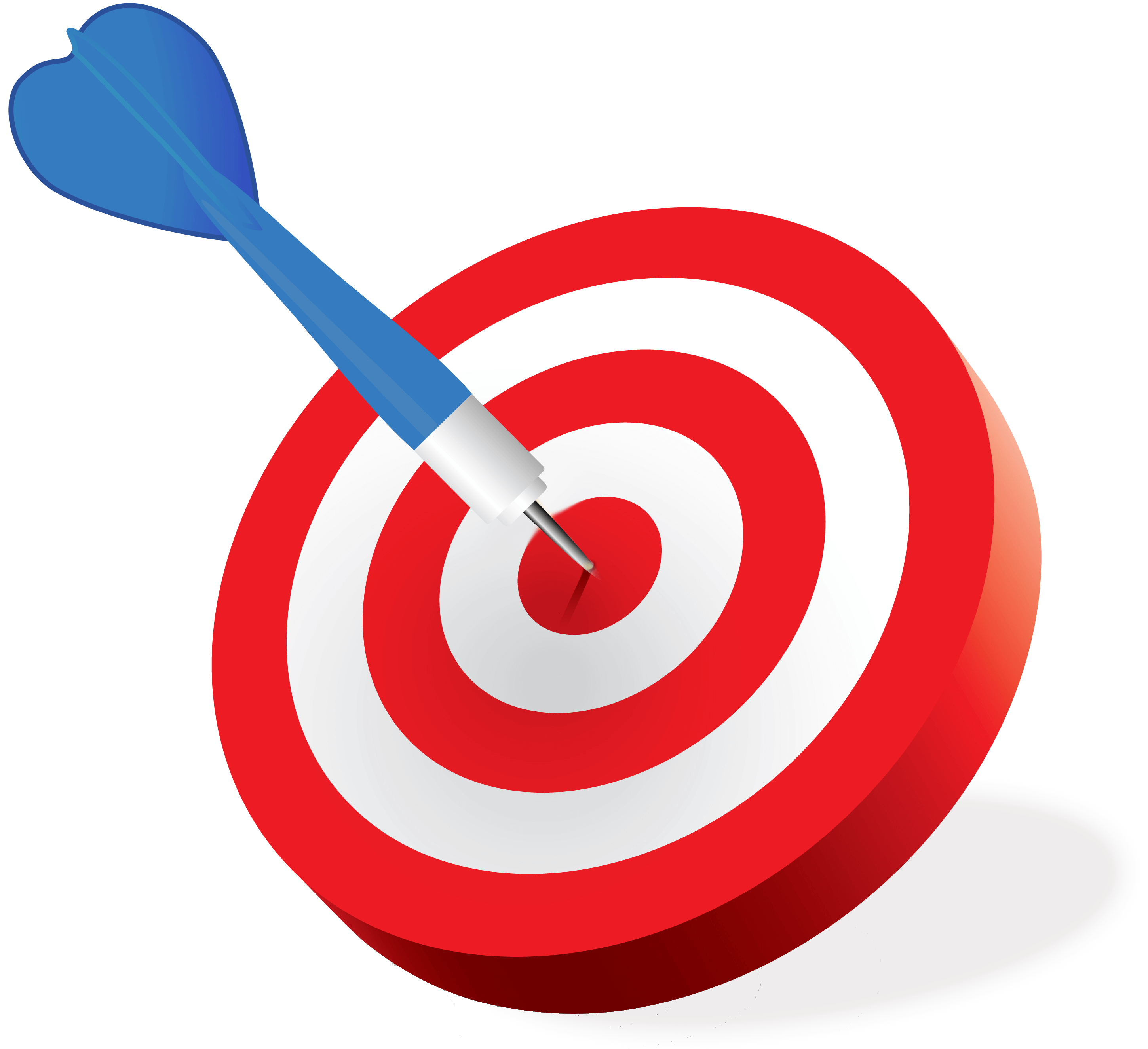 New words
identify capitals of given countries
Quick check
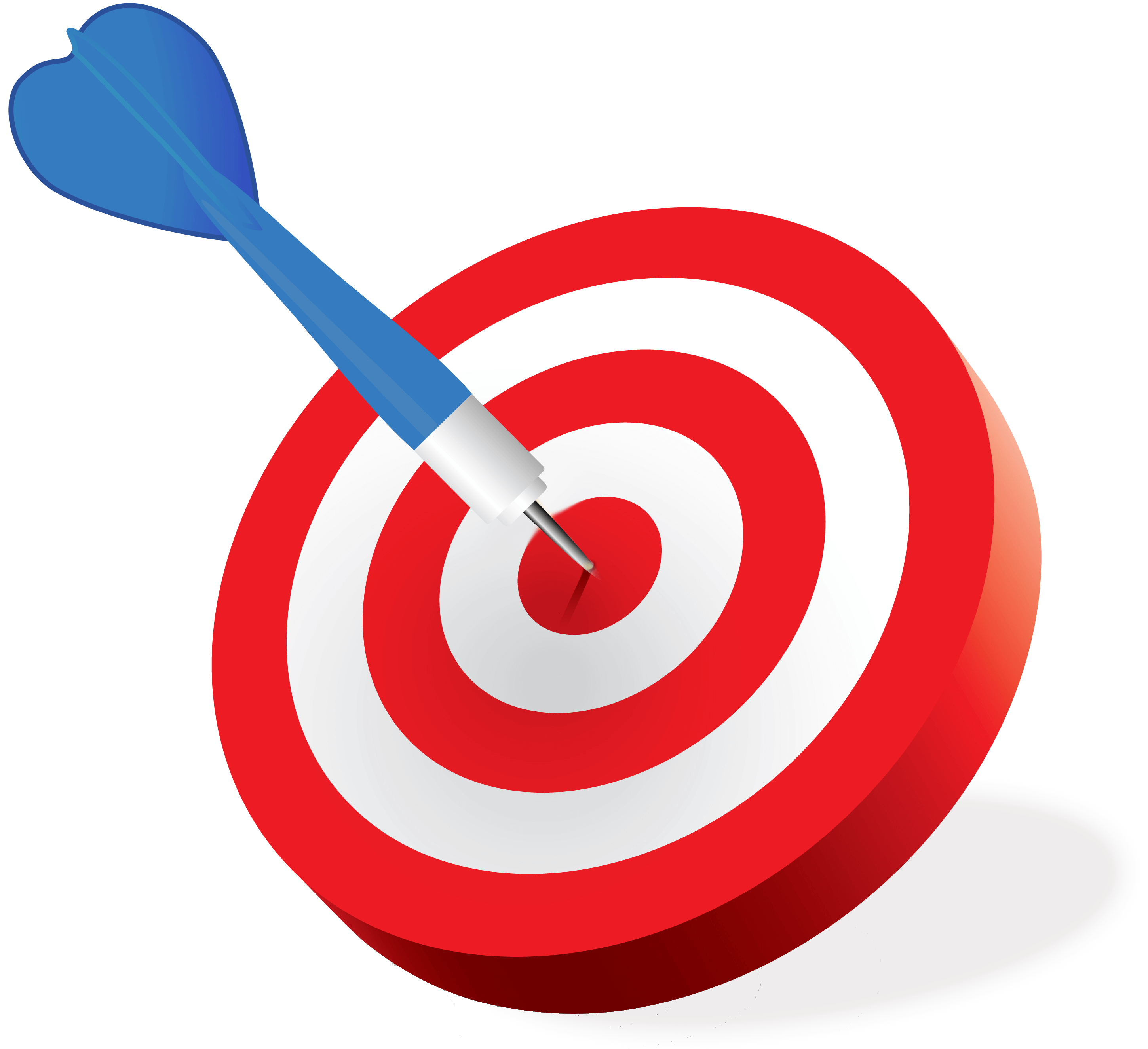 Perform a conversation about countries.
2-Pair work
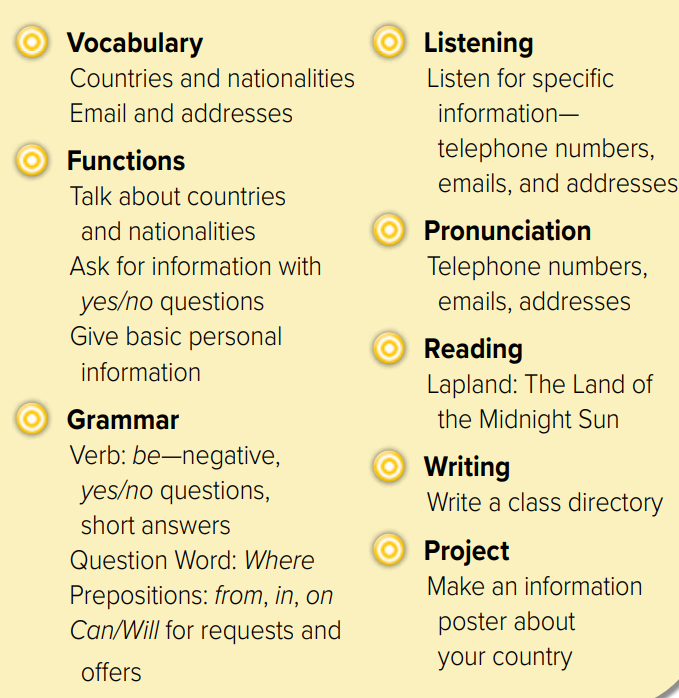 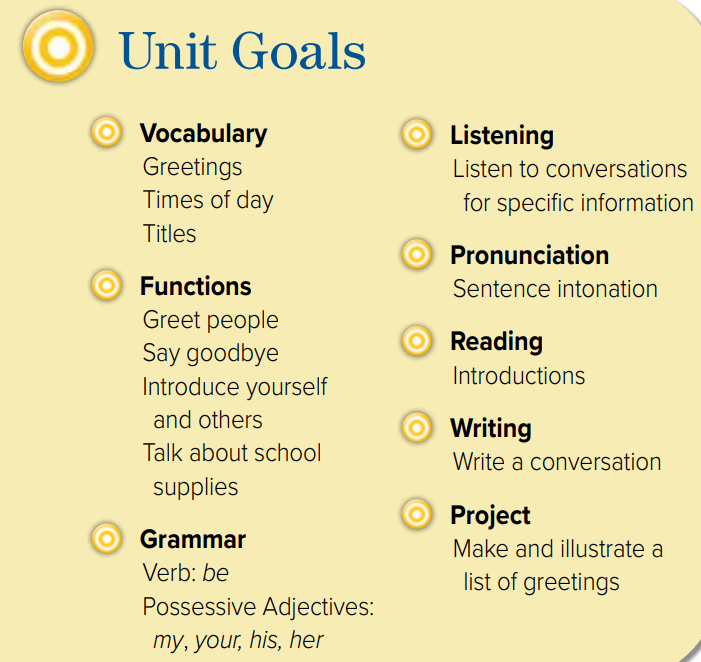 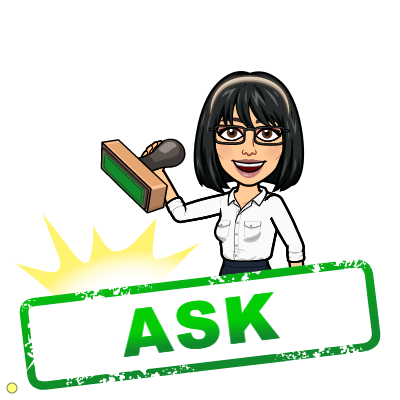 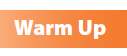 Make a question
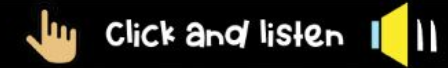 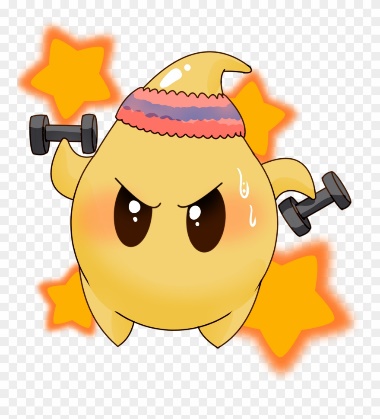 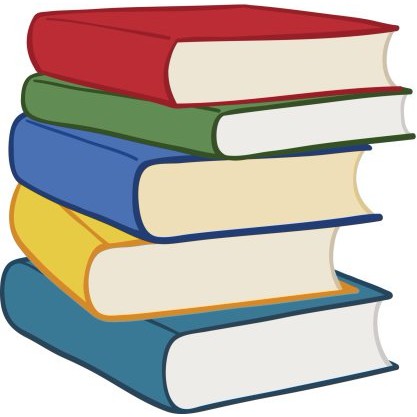 Warm up
1-Listen
New words
Quick check
2-Pair work
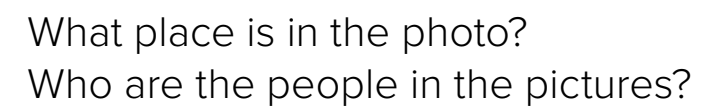 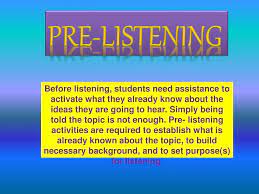 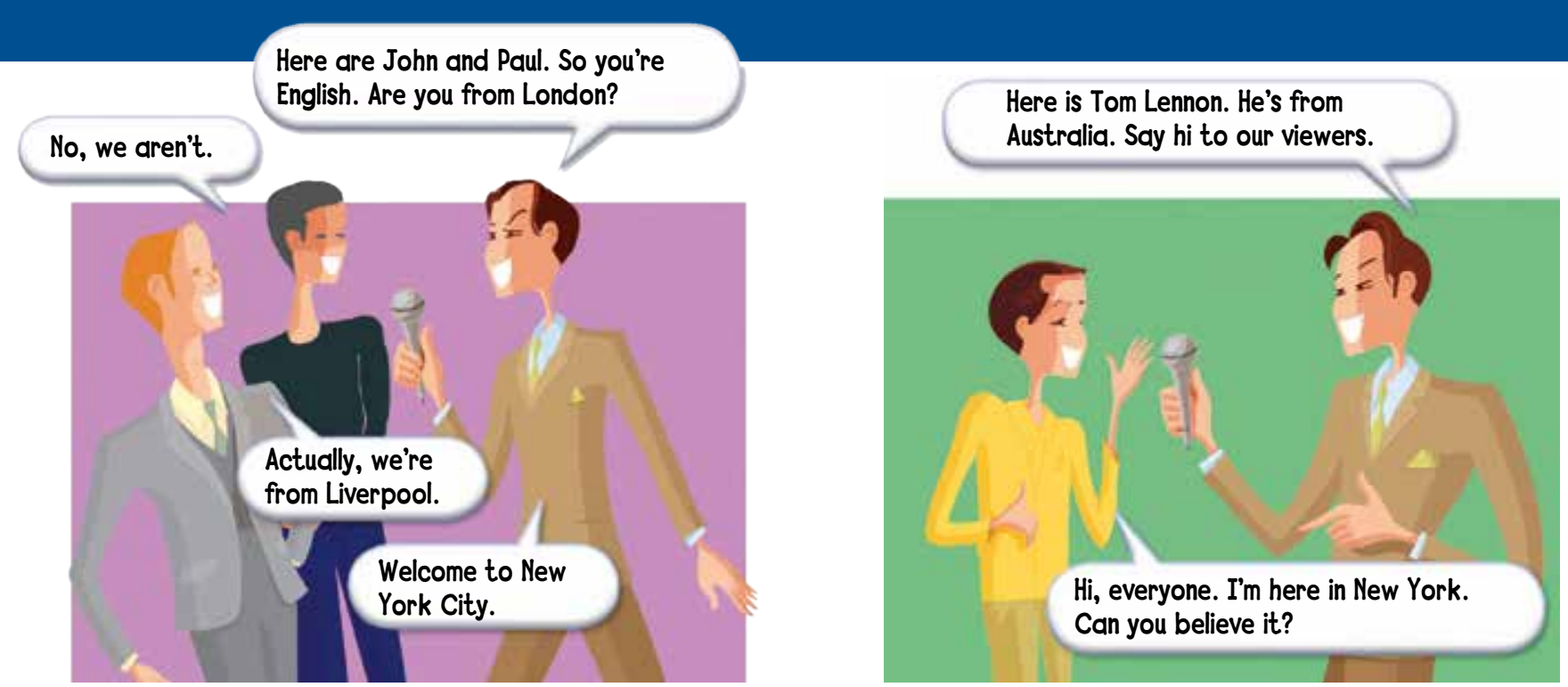 Find a name of a country
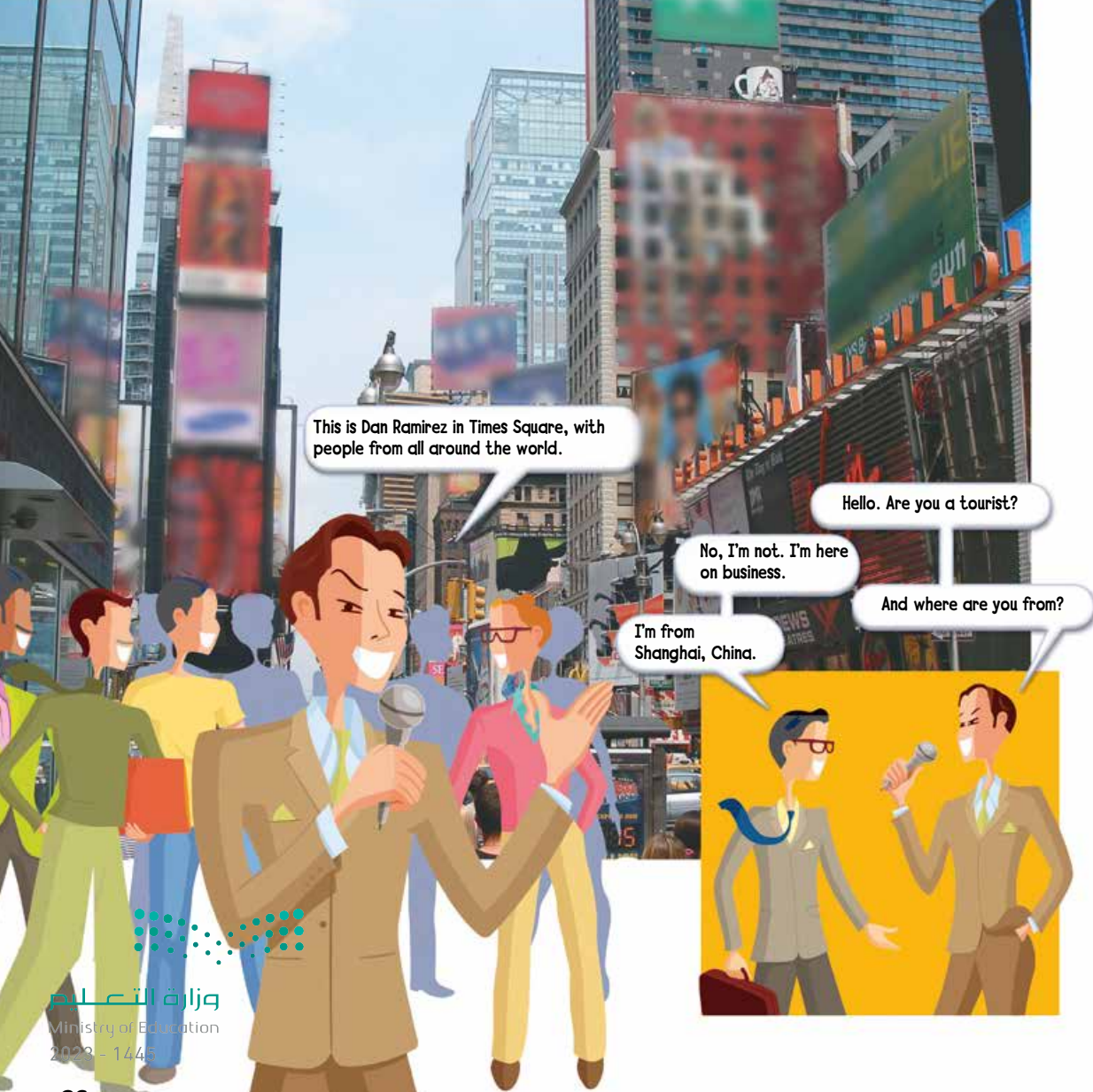 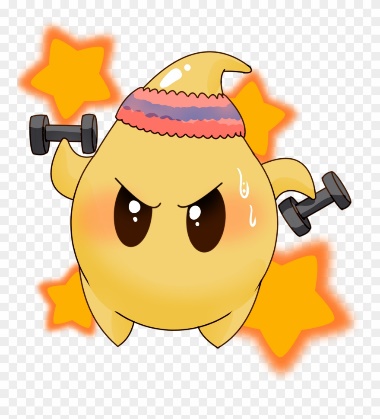 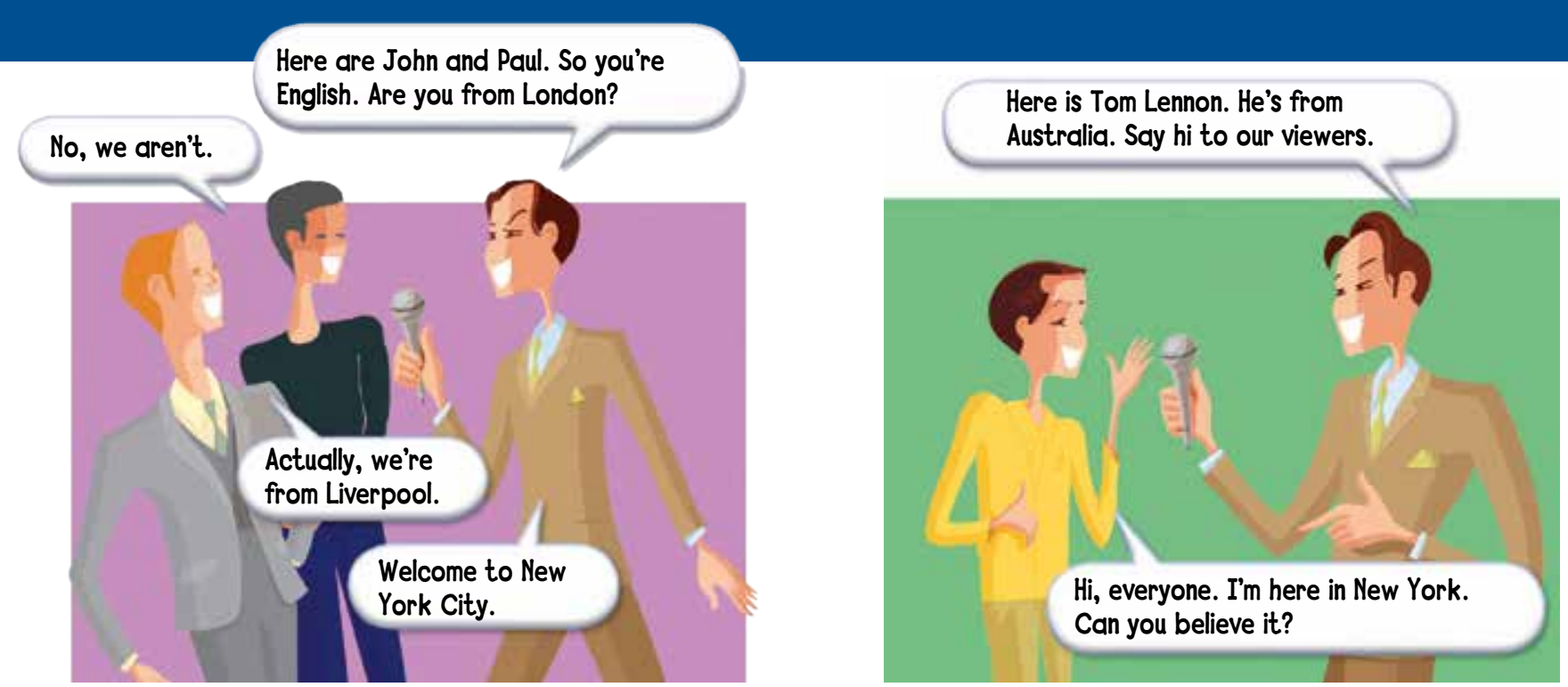 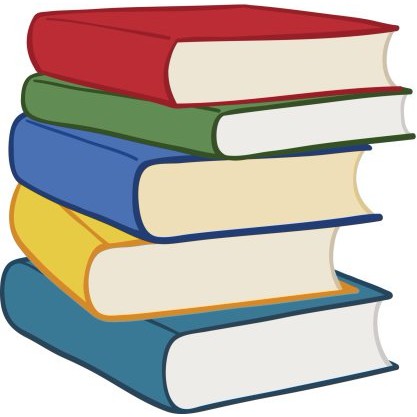 Warm up
1-Listen
New words
Quick check
Who is this man?
2-Pair work
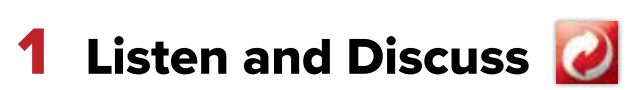 Page 26
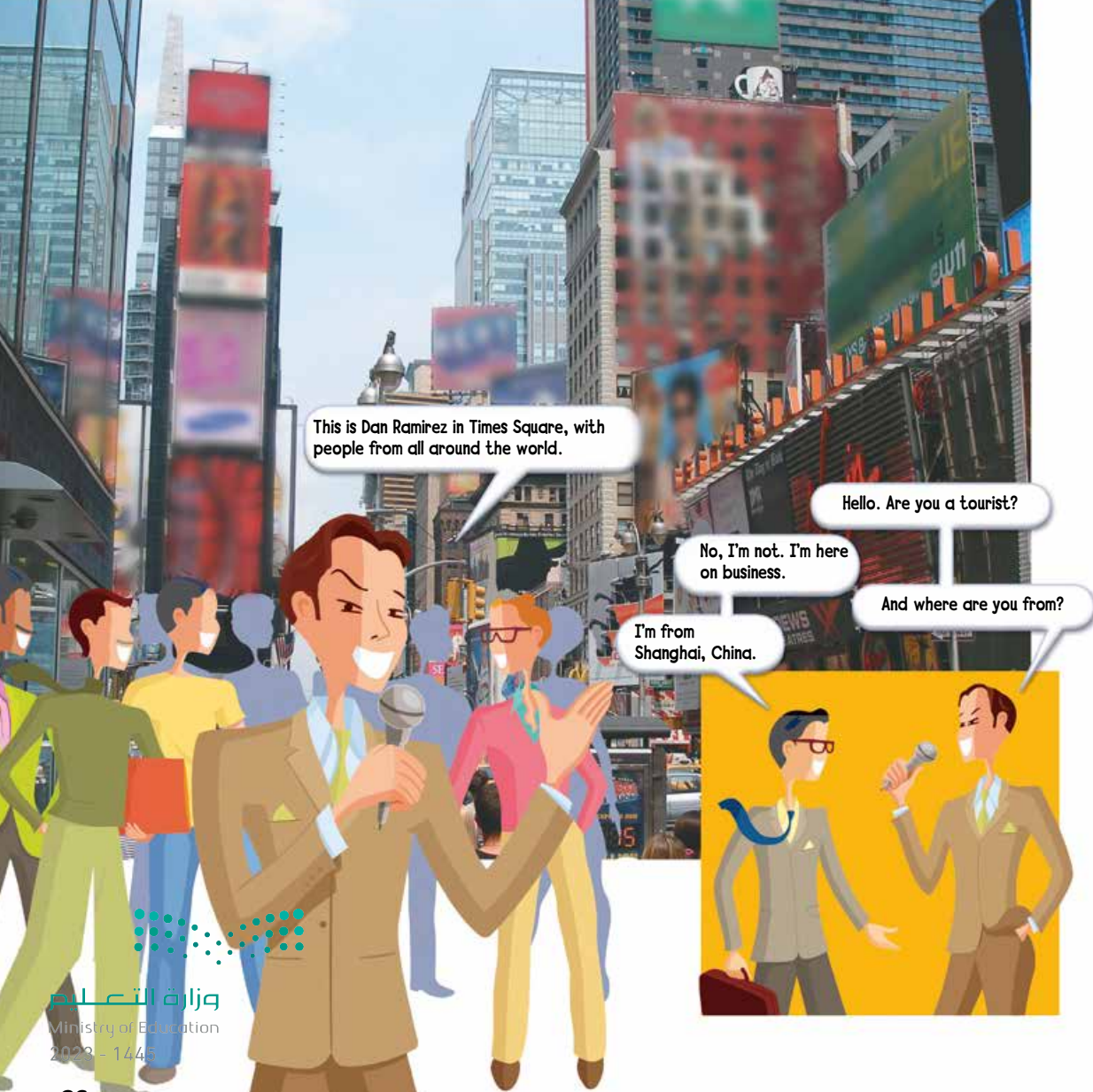 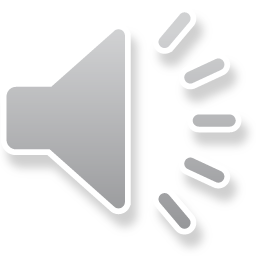 Where are they?
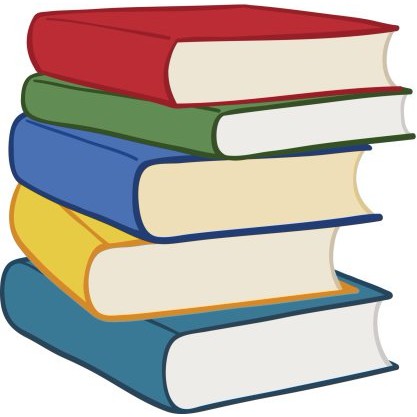 Warm up
1-Listen
New words
Quick check
2-Pair work
Where are John & Paul from?
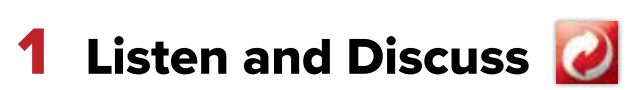 Page 27
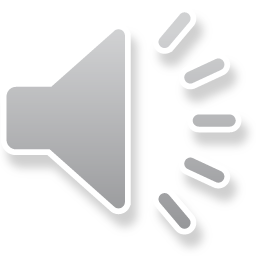 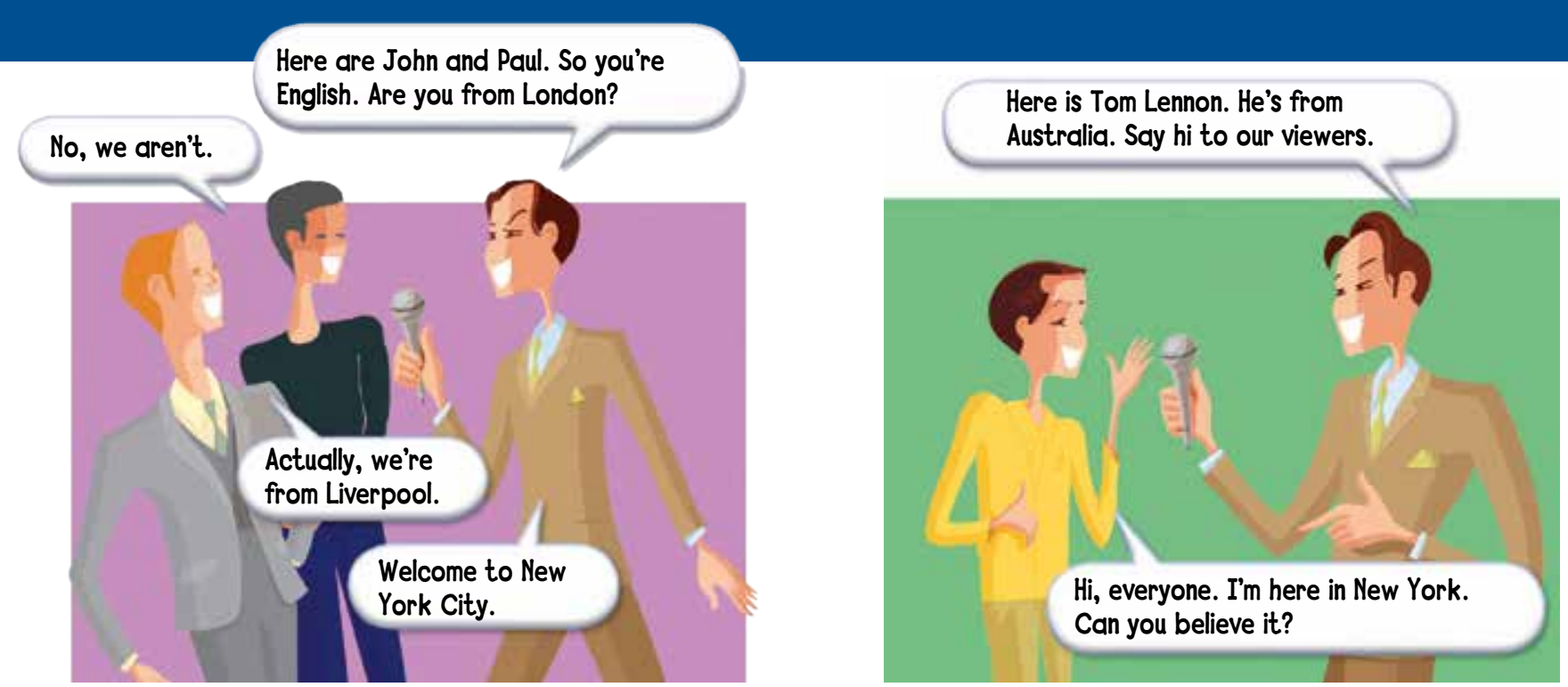 What’s their nationality?
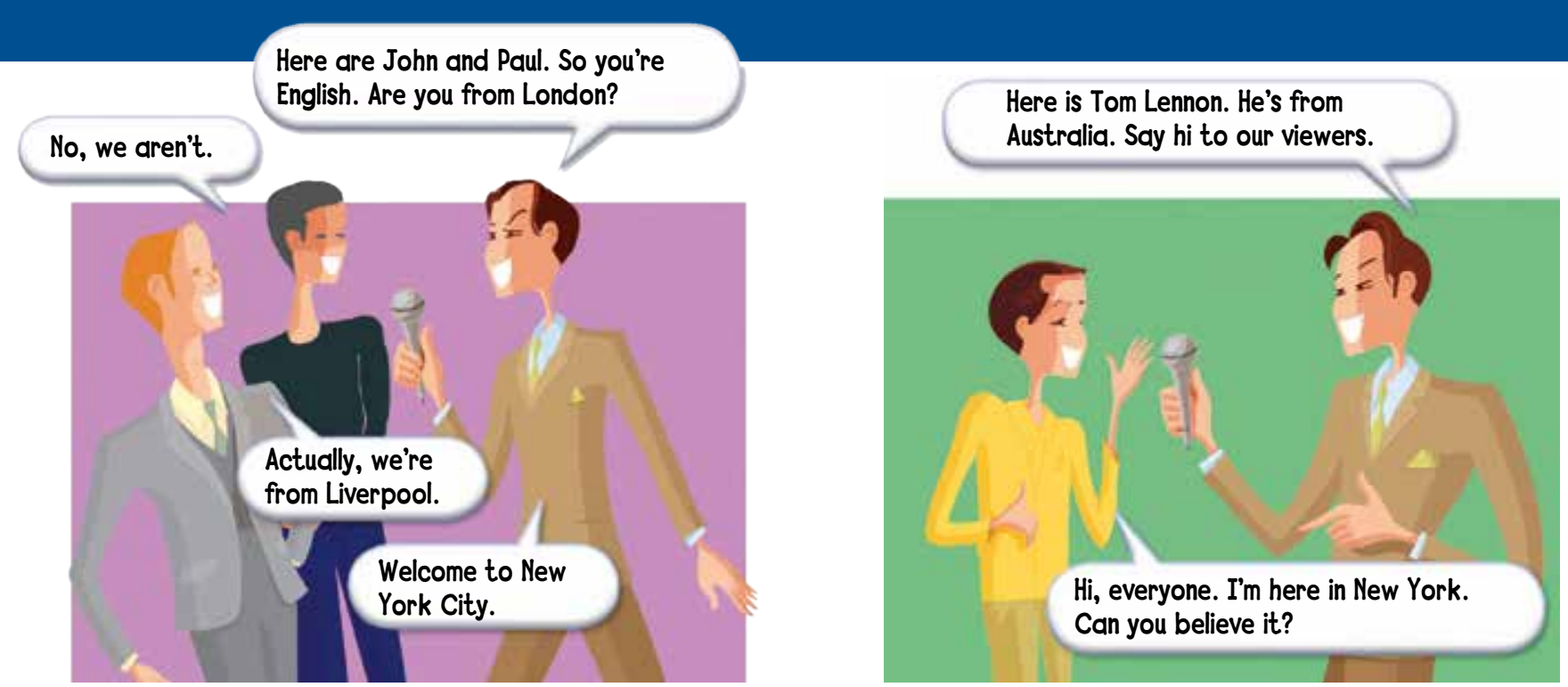 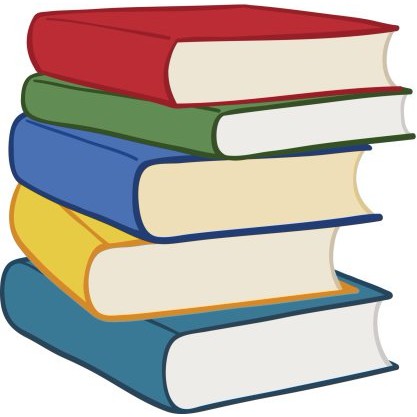 Warm up
1-Listen
New words
Where is Tom from?
Quick check
What’s his nationality?
2-Pair work
What’s your nationality?
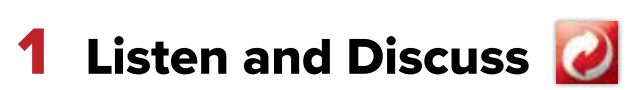 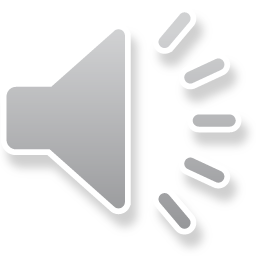 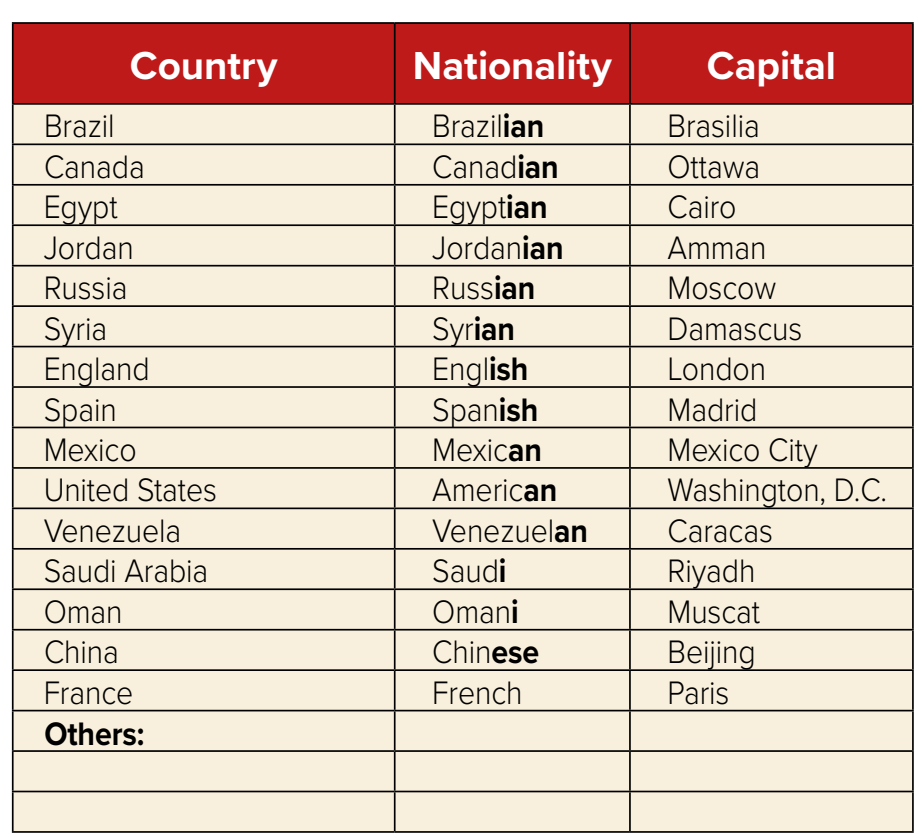 Where are you from?
Page 27
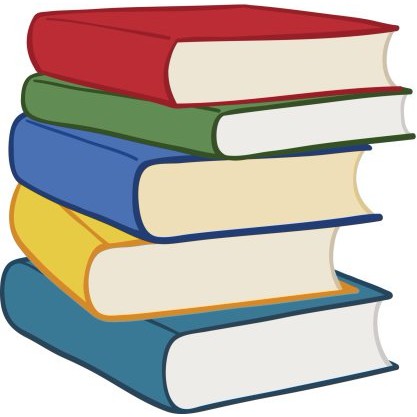 Warm up
1-Listen
New words
Quick check
2-Pair work
New Words
viewers
people who are watching the television program
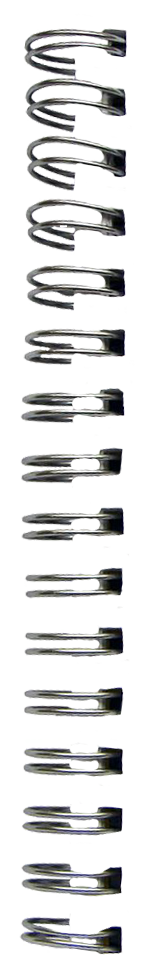 tourist
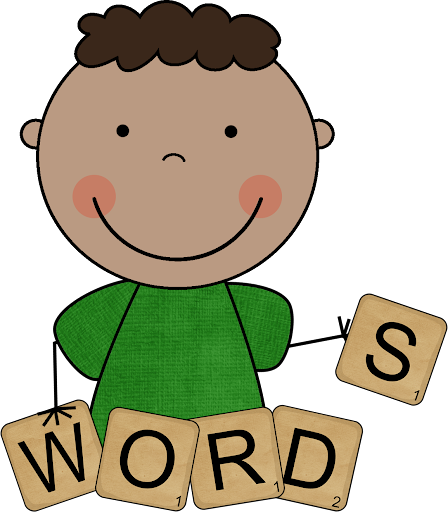 someone traveling 
on vacation
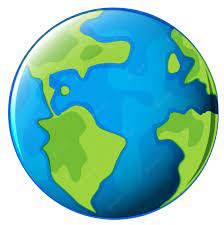 The world
country
Saudi Arabia
nationality
Saudi
capital
Riyadh
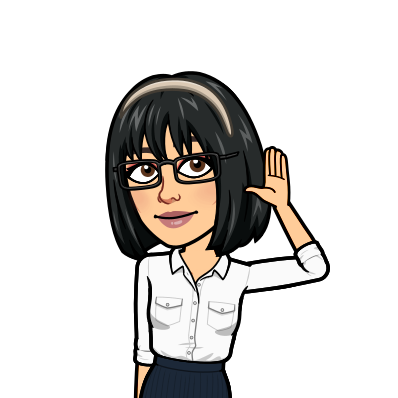 On vacation
On business
#
for fun
for work
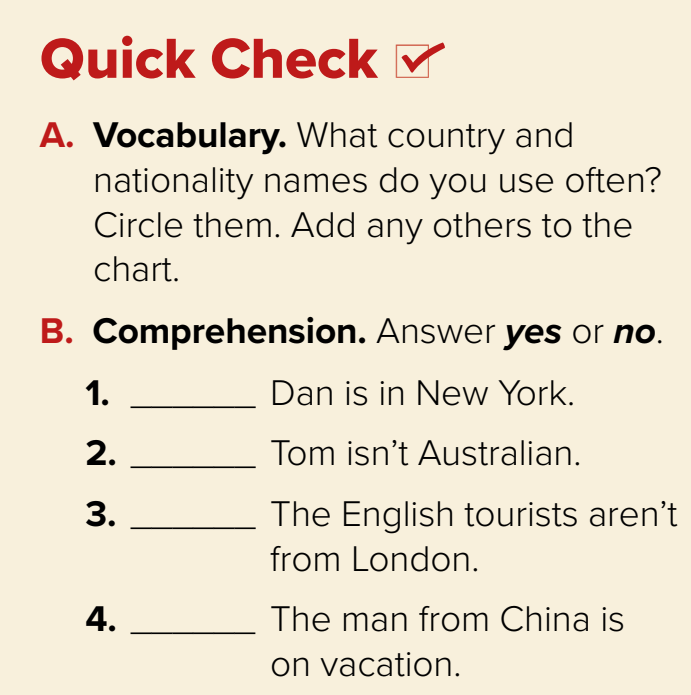 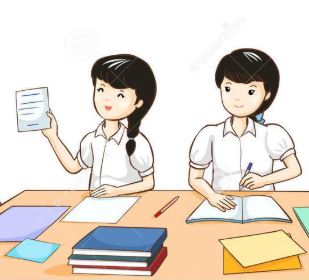 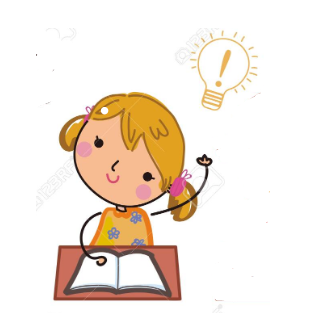 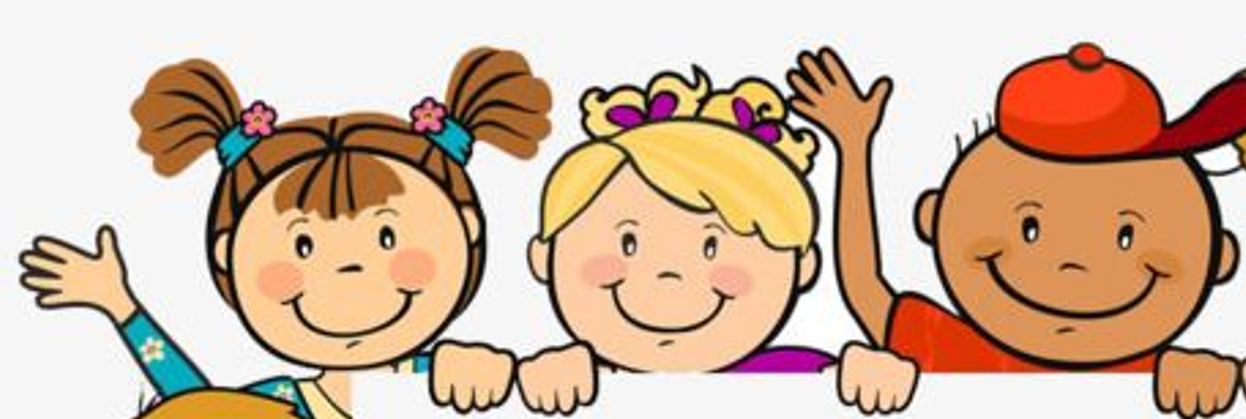 Think pair share
yes
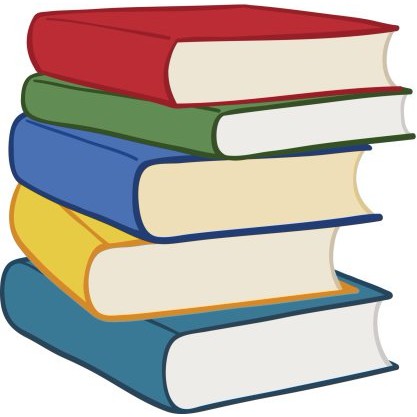 Warm up
no
1-Listen
yes
New words
no
Quick check
2-Pair work
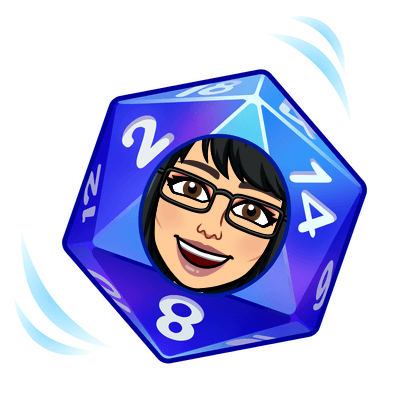 Lets play
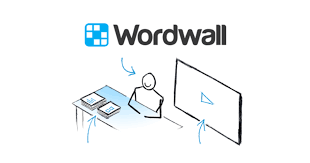 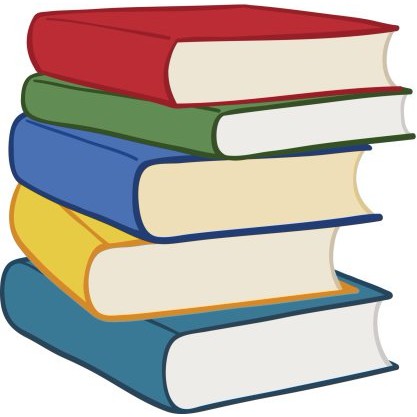 Warm up
1-Listen
New words
Quick check
2-Pair work
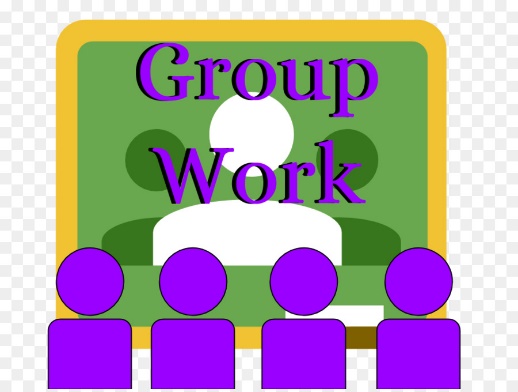 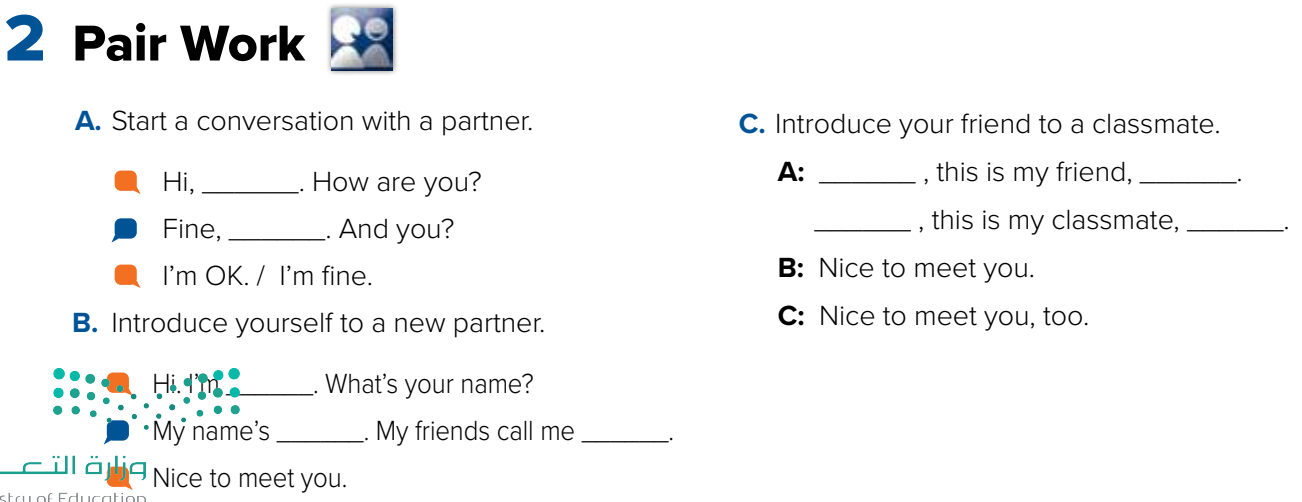 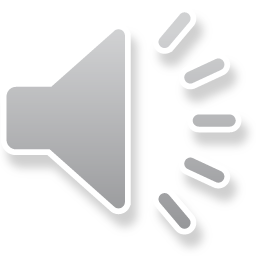 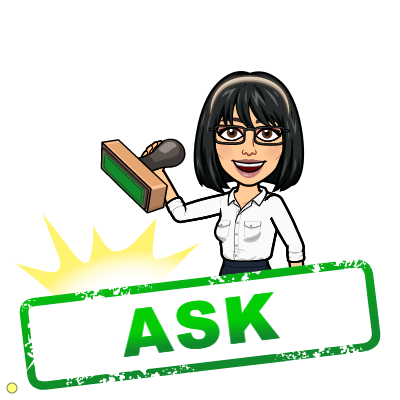 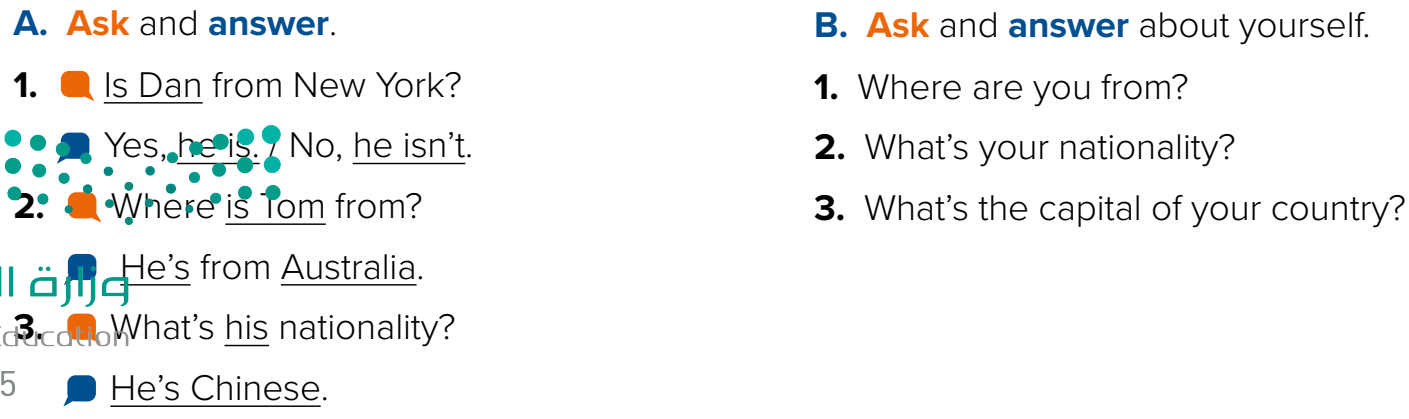 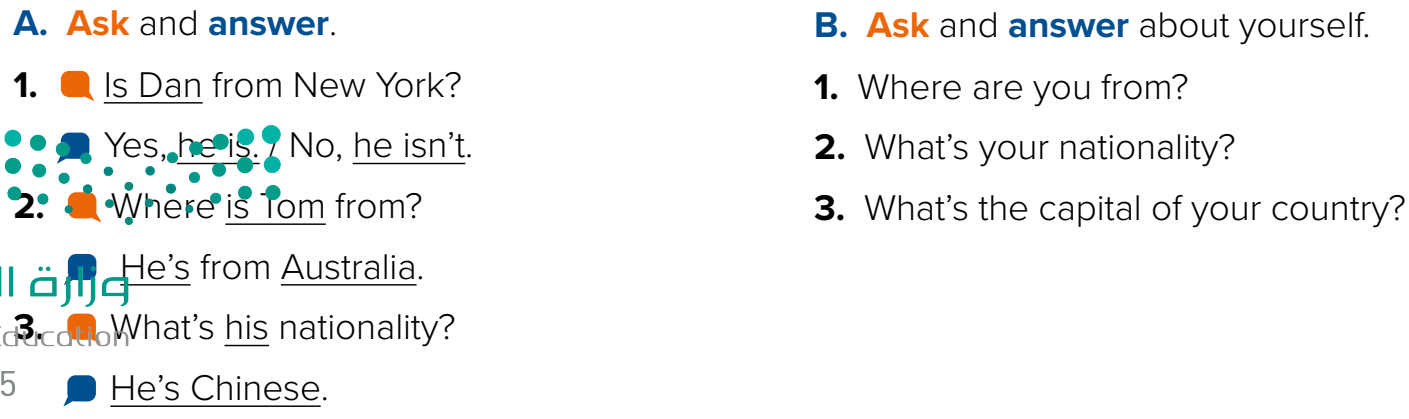 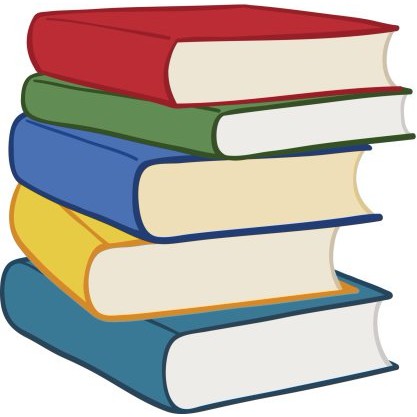 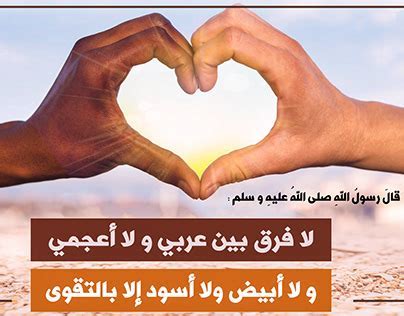 Warm up
1-Listen
New words
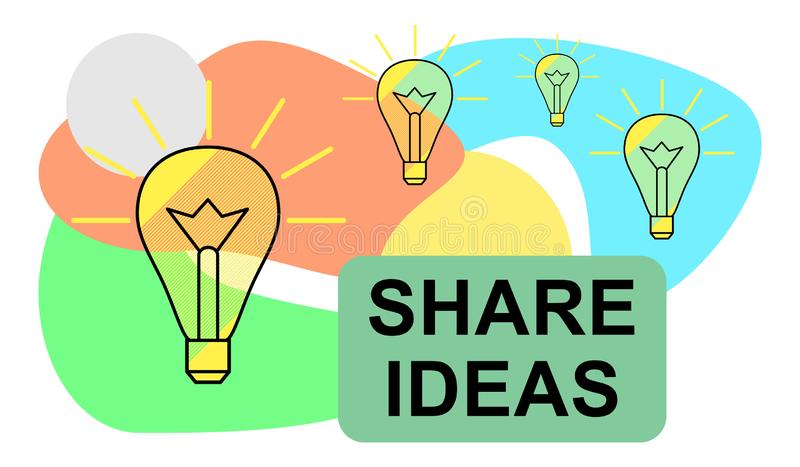 Quick check
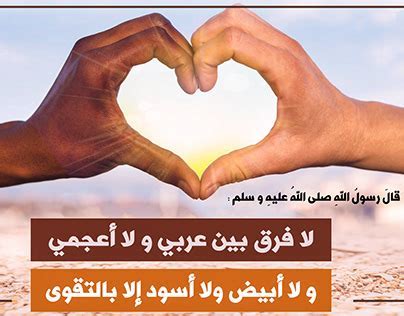 2-Pair work
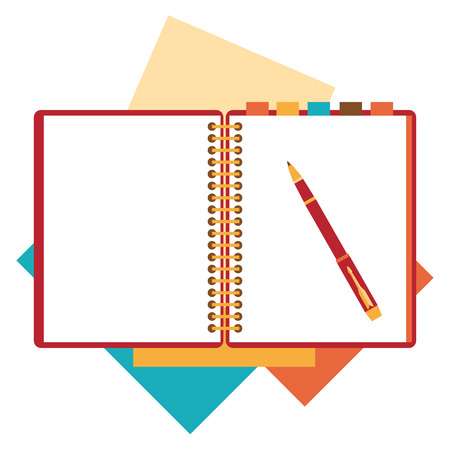 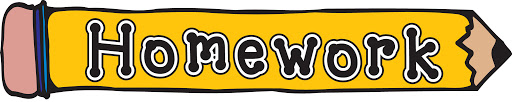 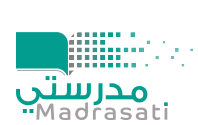 page 199 Ex(A-B)
for practice new words
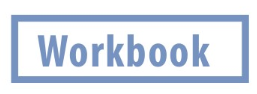 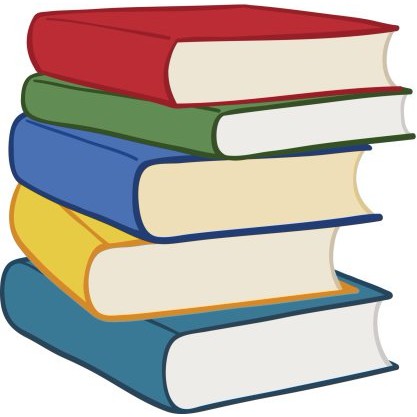 Warm up
1-Listen
New words
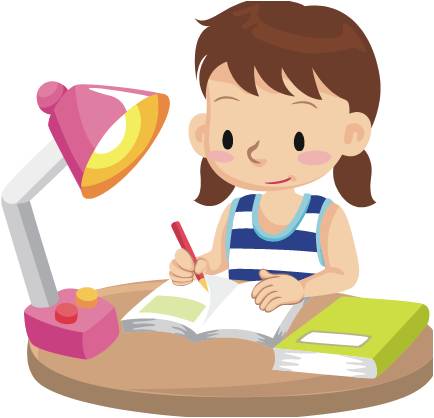 Quick check
2-Pair work
p.199
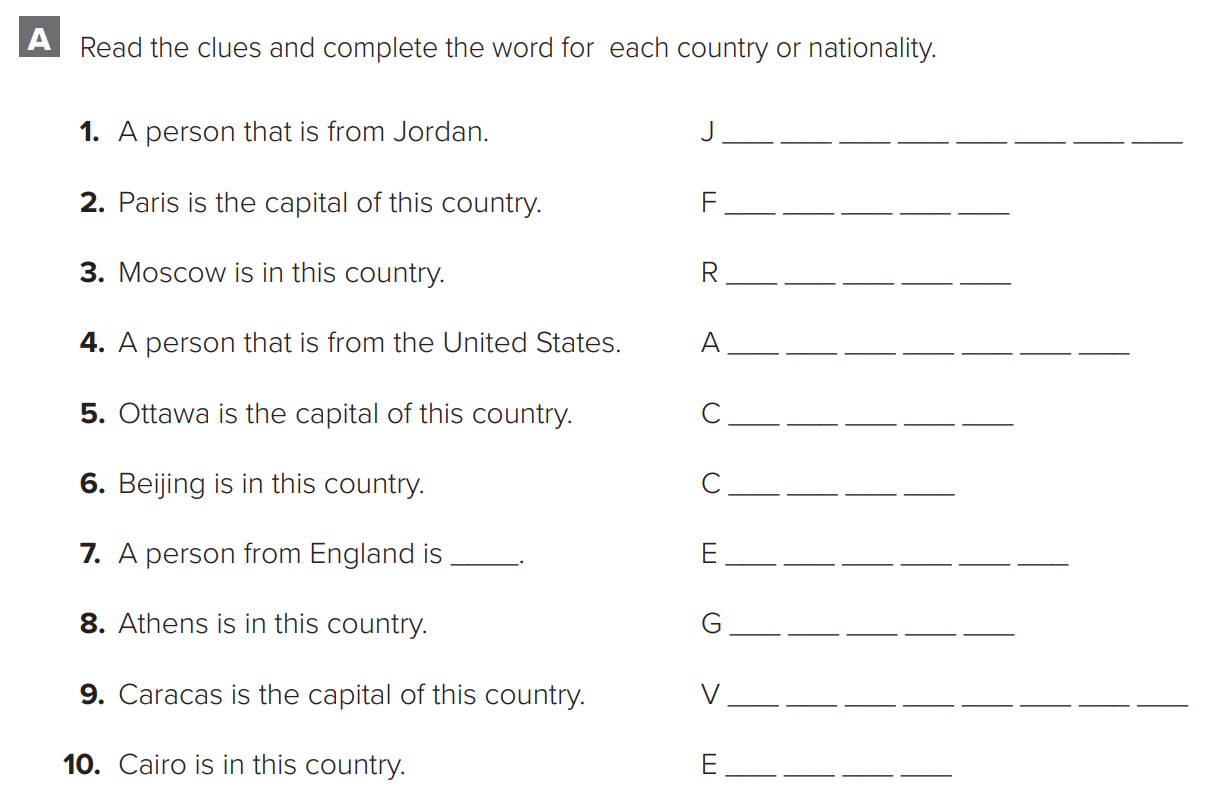 n
a
i
n
a
d
r
o
e
c
n
a
r
u
a
i
s
s
n
a
c
e
r
m
e
a
a
d
a
n
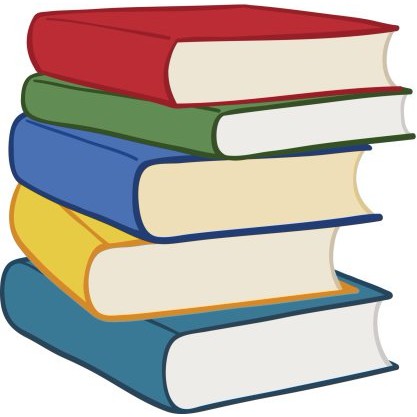 a
n
i
h
Warm up
h
s
i
l
g
n
1-Listen
e
c
e
e
r
New words
a
l
e
u
z
e
e
n
Quick check
t
p
y
g
2-Pair work
p.199
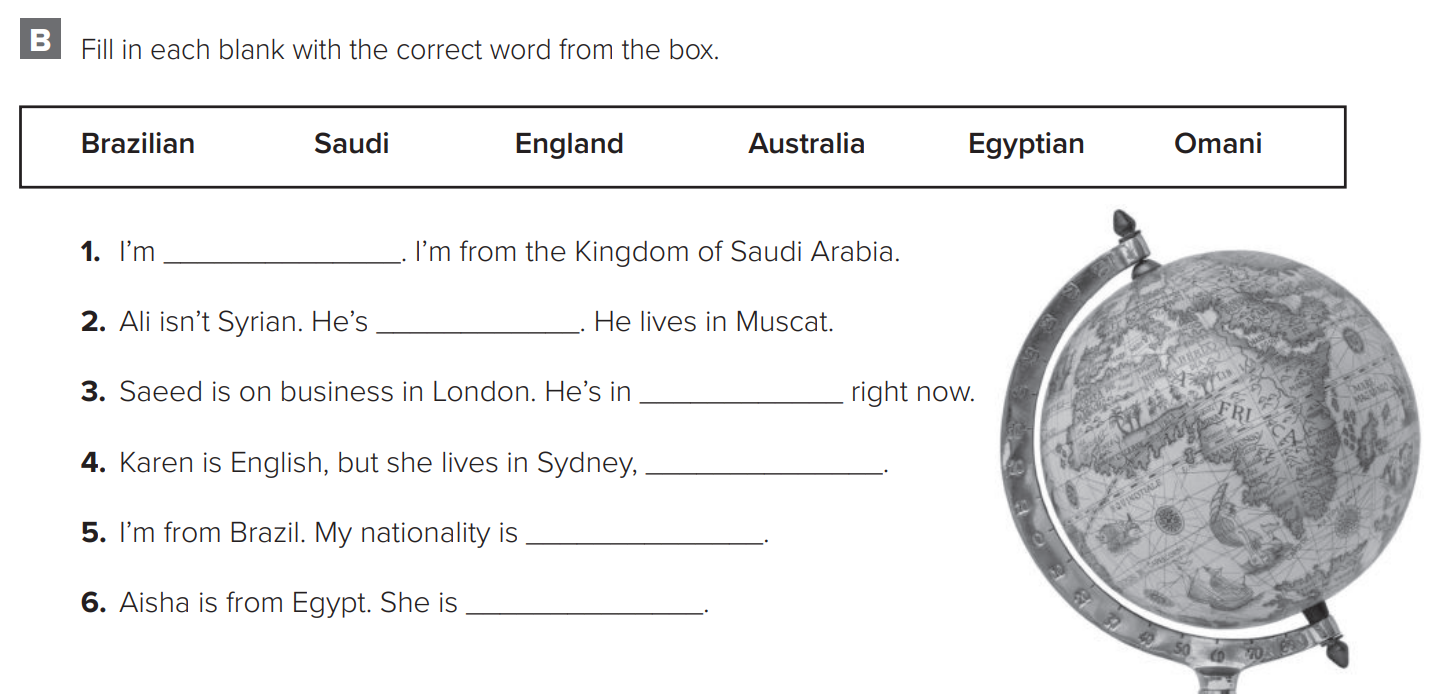 Saudi
Omani
England
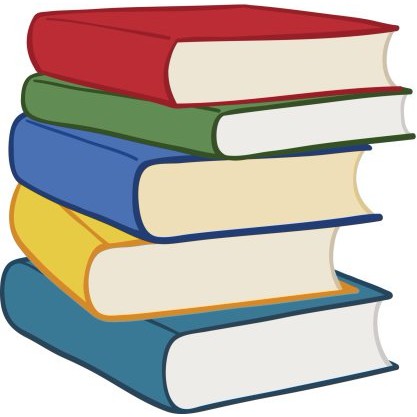 Australia
Warm up
Brazilian
1-Listen
Egyptian
New words
Quick check
2-Pair work